主页代码编写汇报
周楠坤
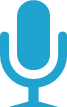 设计文档
总结
出现的问题
解决问题
目录
contents
设计文档
1
part
1设计文档
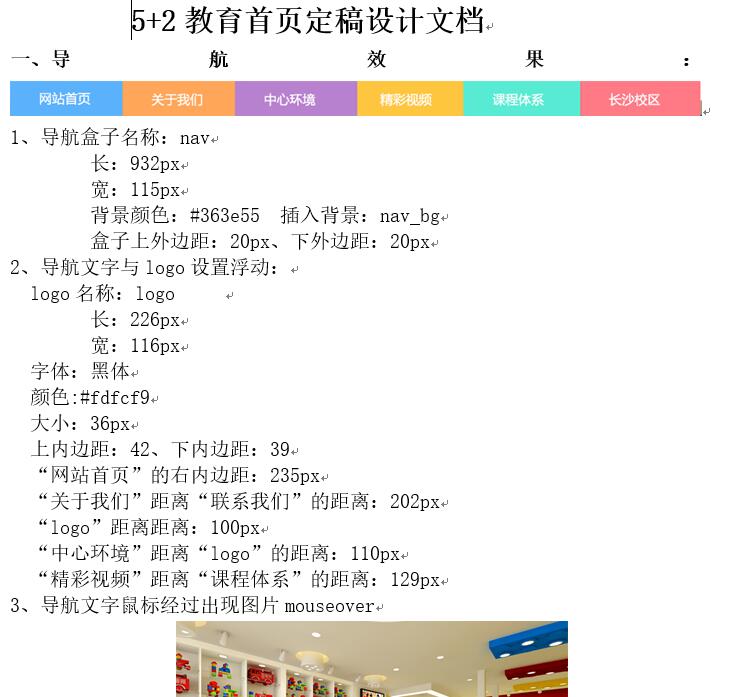 设计文档真的很难写
2
出现的问题
part
2.出现的问题
兼容
问题
视频
兼容
1. 素材问题
问题
2. 需要放置视频文件，只能够外链
3.不同浏览器打开网页效果不一样，兼容做的不好
细节
响应
效果
素材
3
解决问题
part
请教老师和同学
通过外链手段
使用兼容代码
3.解决问题
自己前去拍摄一部分
代码
视频
兼容
素材
平时多积累
总结
4
part
4.总结
和同学交流解决问题
提高兼容性问题解决手段
提高了自身能力
外链视频注意格式修改
代码制作总结